Förderprogramm InnoVET Plus
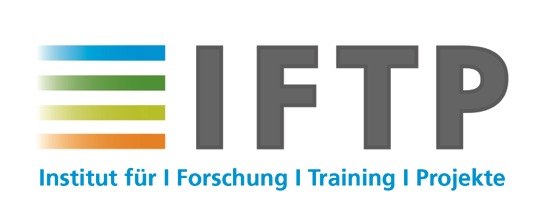 Lea Müller-Greifenberg, Martin Roggenkamp
1
Auf einen Blick
Innovationswettbewerb InnoVET Plus
Förderprogramm des Bundesministeriums für Bildung und Forschung (BMBF) zur Entwicklung und Erprobung von innovativen Konzepten in der Berufsbildung
Verbesserung der Aus-, Fort- und Weiterbildung in den Regelungsbereichen von BBiG und HWO
Es stehen insgesamt 80 Mio. € für Projekte zur Verfügung.
Projekte können teilweise bis zu 100% gefördert werden.
Laufzeit: bis zu vier Jahren, aber es sind auch kleinere Projekte möglich
2
Ziele
Förderziele des Programms
Verbesserung der beruflichen Bildung vor dem Hintergrund von Digitalisierung, Dekarbonisierung und demografischem Wandel
Steigerung von Qualität und Attraktivität der Aus-, Fort- und Weiterbildung
Förderung von Karrierewegen für Jugendliche mit unterschiedlichen Bildungsvoraussetzungen
Beitrag zur Fachkräftesicherung
3
Handlungsschwerpunkte
Steigerung der Attraktivität und Ausbildungsqualität
Passgenaue Angebote für Jugendliche mit unterschiedlichen Bildungsvoraussetzungen und Leistungsniveaus
Durchlässige Bildungswege zu hochwertigen Bildungsabschlüssen

Förderung der Gleichwertigkeit von beruflicher und akademischer Bildung durch Konzepte der höherqualifizierenden Berufsbildung
Entwicklung flexibler und hybrider Qualifizierungsmodelle
Integration akademischer Inhalte in die berufliche Bildung
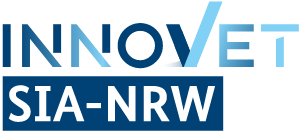 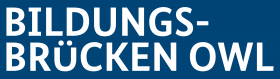 4
Handlungsschwerpunkte
Bildung von Kooperationsnetzwerken
Berufsschulen, Bildungszentren, Unternehmen, Hochschulen/ Forschungseinrichtungen
Entwicklung branchenspezifischer Aus-, Fort- und Weiterbildungsangebote
Aufgreifen von Ökologie- und Nachhaltigkeitsaspekten
Wissenstransfer zwischen Wissenschaft und betrieblicher Aus- und Weiterbildungspraxis

Technologische und ökologische Innovationen in der Berufsbildung
Nutzung digitaler Technologien und Künstlicher Intelligenz (KI)
Förderung von Themen der Nachhaltigkeit
Flexible und individuelle, zeit- und ortsunabhängige Gestaltung der Angebote
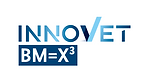 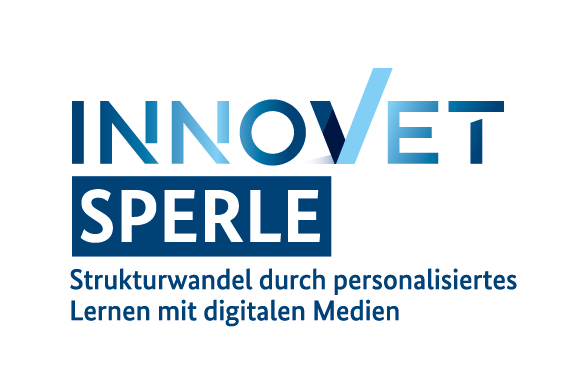 5
Handlungsschwerpunkte
Aufbau innovativer Beratungs- und Begleitstrukturen
Beratungs- und Coachingkonzepte für Personen mit besonderem Unterstützungsbedarf, z.B. KI-gestützte Assistenzsysteme

IT-gestützte Instrumente strategischer Personalplanung
zur Erhebung von Weiterbildungsbedarfen
zur Auswahl passender Lerninhalte
Unterstützung der Personalentwicklung insbesondere in kleinen und mittleren Unternehmen (KMU)
6
Zeitplan
Zeitplan
Einreichung von Anträgen bis 31.7.2023
Begutachtung durch Jury September 2023
Förderentscheid voraussichtlich Dezember 2023
Projektbeginn ab Mai 2024
7
Zeitplan
Vielen Dank für Eure Aufmerksamkeit!
8
Einreichung bis 31. Juli 2023
2. Antragskonzept
Easy-Online unter https://foerderportal.bund.de/easyonline/reflink.jsf?m=INNOVET&b=INNO_PLUS
Antragskonzept und Anlagen unter www.inno-vet.de/innovet-plus
Zusätzlich rechtsverbindlich unterschrieben beim BiBB eingehen (z.B. elektronische Signatur)
Format: DIN A4, in deutscher Sprache, Schriftart Arial, Schriftgröße 12, Zeilenabstand 1,5) 
Angaben und Anlagen siehe folgende Folie
7. Antragsstellung
Antragstellung
Einstufiges Verfahren, Bewilligungsbehörde ist das BiBB:
9
7. Antragstellung
Antragskonzept
Angaben zum: Antragsteller, ggf. Verbundpartner inkluisve Nachweis der Erfahrungen zur beruflichen Bildung und fachlichen Eignung zur Durchführung des Projekts
Kurzbeschreibung des geplanten Projekts
Projektbegründung
Ziel des geplanten Projekts
Erläuterungen zum konkreten Bedarf für das geplante Projekt
Darstellung des Innovationsansatzes des geplanten Projekts
Erläuterungen, wie sich das geplante Projekt in die Systematik, Strategie sowie Aktivitäten im Bereich der dualen Berufsausbildung einfügt
Projektbeschreibung
Angaben zur Strategie, Vorgehensweise und Methode der Projektumsetzung
Darstellung der Zusammenarbeit mit strategischen Kooperations- und Netzwerkpartnern
Erläuterungen, wie ein Wissens- und Ergebnistransfer der im Rahmen des Projekts entwickelten Konzepte und Strukturen sichergestellt werden
10
7. Antragstellung
Anlagen
Bei Verbundprojekten Vorlage „Darstellung der Verbundpartner“.
Zustimmung des zuständigen Landesressorts, insoweit landesrechtliche Belange tangiert sind.
Aussagekräftige Unterstützungsschreiben von Kooperations- und Netzwerkpartnern.
Zeit- und Meilensteinplanung, gegebenenfalls Projektbalkenplan (bei Verbundvorhaben eine gemeinsame Planung).
Bei Verbundprojekten stellt jeder Verbundpartner einen eigenen „easy-Online“-Antrag (mit gemeinsam formulierter Vorhabenbeschreibung, in dem der Beitrag aller Partner für das Projekt hervorgeht. Vorlage der Förderanträge in Abstimmung mit dem vorgesehenen Verbundkoordinator.)
11
7. Antragstellung
Bewertung eingegangener Projektanträge nach gleichwertigen Kriterien
Plausibilität
Qualität und Machbarkeit
Innovationsgehalt
Nachvollziehbarkeit
Notwendigkeit, Angemessenheit und Nachvollziehbarkeit des Finanzierungsplans in Bezug zum Zeit-, Arbeits- und Meilensteinplan
Wirtschaftsnahe Ausgestaltung
12
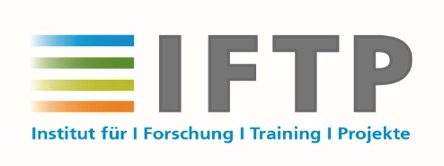 Materialien und Links – Stand 08.05.2023
Downloads und Links unter: https://www.inno-vet.de/innovet/de/innovet_plus/InnoVET_Plus.html
Antragsunterlagen: 
https://www.inno-vet.de/innovet/de/innovet_plus/Antragskonzept.html
Anlagen: 
https://www.inno-vet.de/innovet/de/innovet_plus/Anlage_1E_Darstellung_T%C3%A4tigkeiten_Einzelprojekt.html
https://www.inno-vet.de/innovet/de/innovet_plus/Anlage_1V_Darstellung_T%C3%A4tigkeiten_Verbundpartner.html
Kontakt: Bundesinstitut für Berufsbildung (BIBB)Arbeitsbereich 4.4Robert-Schuman-Platz 353175 BonnTelefon: 0228/107 1890E-Mail: innovet@bibb.de
13
IFTP im bfw-Unternehmen für Bildung
Schimmelbuschstr. 55
40699 Erkrath
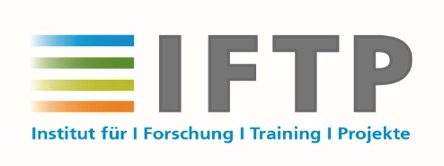 14